WOO-93592 Potential errors and omissions
Mike Benton, P.E. Project Engineer
David Geckle, P.E. District Bridge Engineer
Luc-75-0029l structure details
Twelve span, multi-unit, prestressed concrete I-beam bridge with composite reinforced concrete deck on stub abutments and cap-and-column piers that carries I-75 Southbound over the Maumee River in Toledo, OH
Total length = 1948.66’
Roadway width = Varies (72’-0” Minimum)
Loading = HL-93 with 60 PSF Future Wearing Surface
WOO-93592 Potential Errors and Omissions
Issue
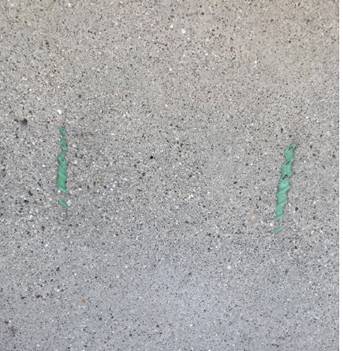 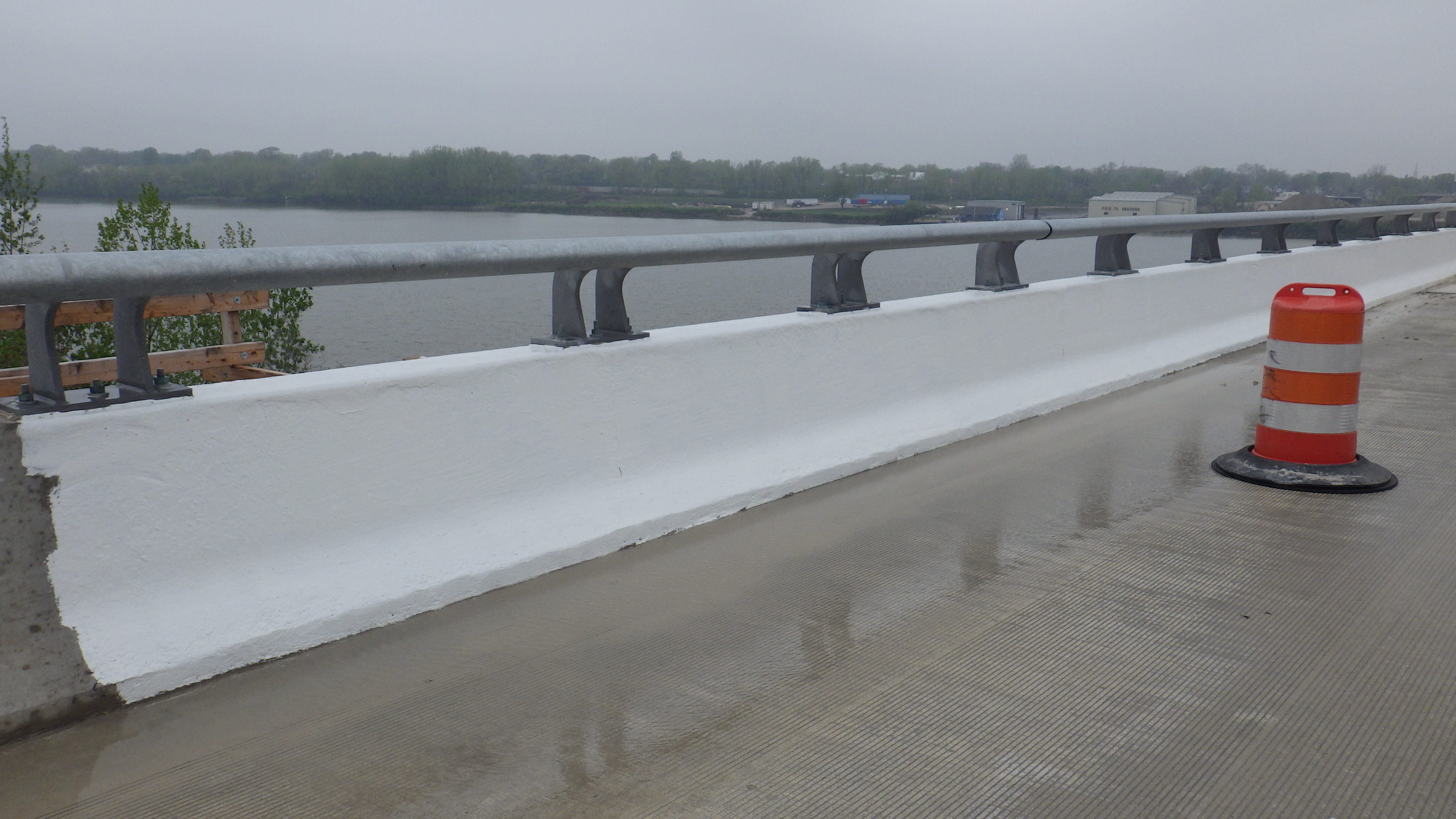 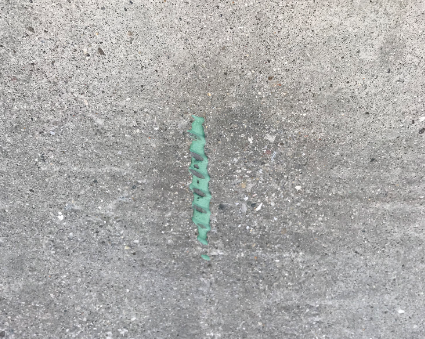 WOO-93592 Potential Errors and Omissions
Dispute resolution
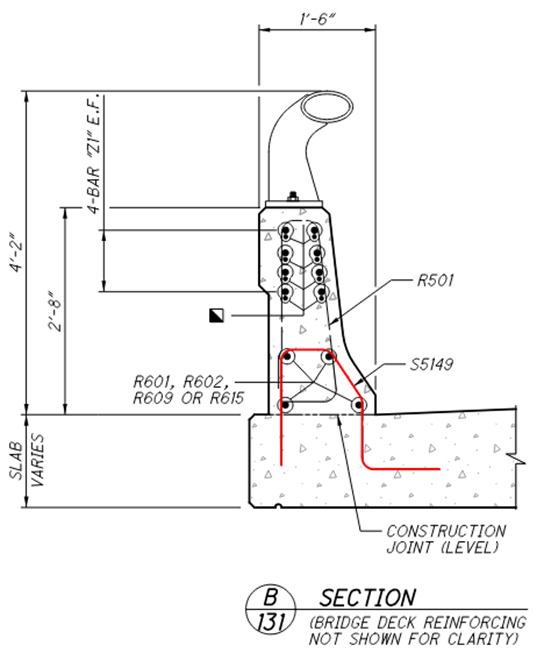 Proposal Note 108 – Dispute Resolution Board Process
Advisory Recommendation Process (verbal recommendation)
WOO-93592 Potential Errors and Omissions
issue
Reinforcing steel dimensions for S5149 epoxy coated reinforcing steel did not allow for sufficient cover on inside face of exterior parapet.
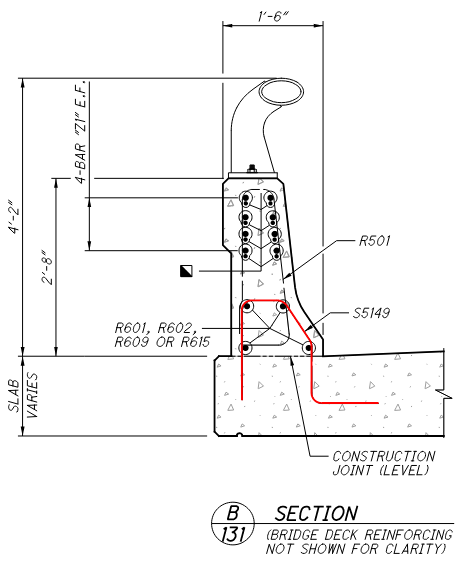 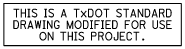 Details from plan sheets 1424 & 1426 of 1792
WOO-93592 Potential Errors and Omissions
Plan dimensions
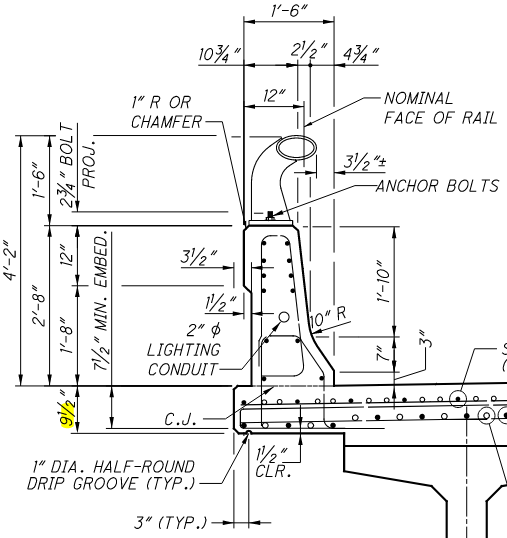 Detail from plan sheet 1428 of 1792
WOO-93592 Potential Errors and Omissions
Bridge design manual, 2007
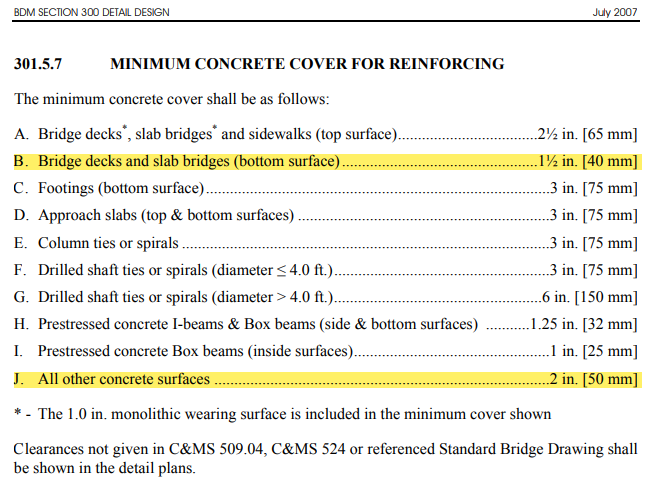 WOO-93592 Potential Errors and Omissions
Reinforcing list for luc-75-0029l
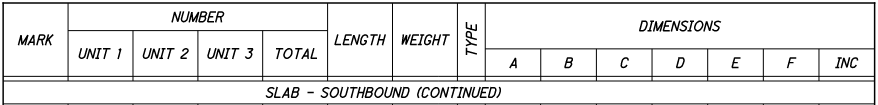 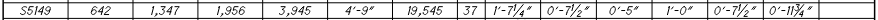 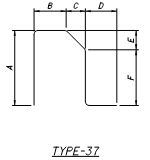 WOO-93592 Potential Errors and Omissions
calculated clearance
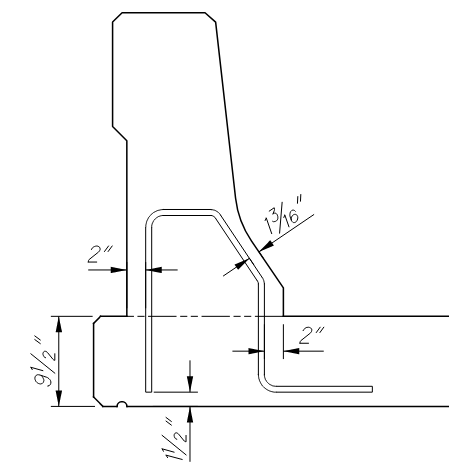 Design does not meet 2” minimum concrete cover as required in BDM 301.5.7.
WOO-93592 Potential Errors and Omissions
Actual field clearance
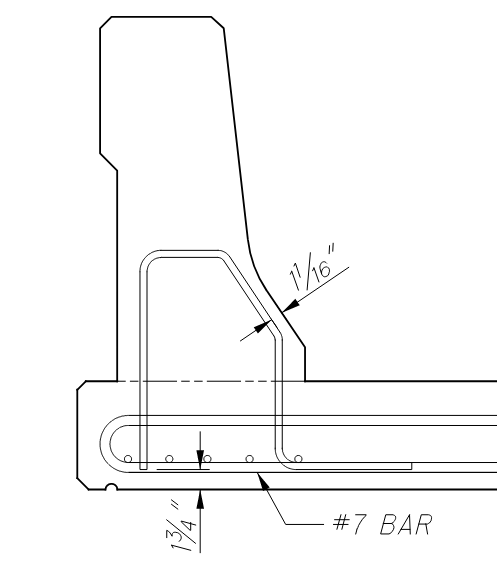 Design does not meet 2” minimum concrete cover as required in BDM 301.5.7.
WOO-93592 Potential Errors and Omissions
Dispute resolution board
Advisory Recommendation
Oral Opinion - Contractor has no responsibility for any costs associated with insufficient clearance
WOO-93592 Potential Errors and Omissions
correspondence
Email from AECOM on 6/6/23:
“AECOM agrees, the bar should have been 18” tall, let us know what additional you need from us with the repair.”

Email from AECOM on 7/6/23:
“AECOM maintains that we provided a buildable design with 1.25” cover over the bars in question.”
WOO-93592 Potential Errors and Omissions
Initial Repair recommendation from aecom
WOO-93592 Potential Errors and Omissions
subsequent Repair recommendation from aecom
WOO-93592 Potential Errors and Omissions
final accepted Repair recommendation
WOO-93592 Potential Errors and Omissions
Barrier condition (while performing repair work)
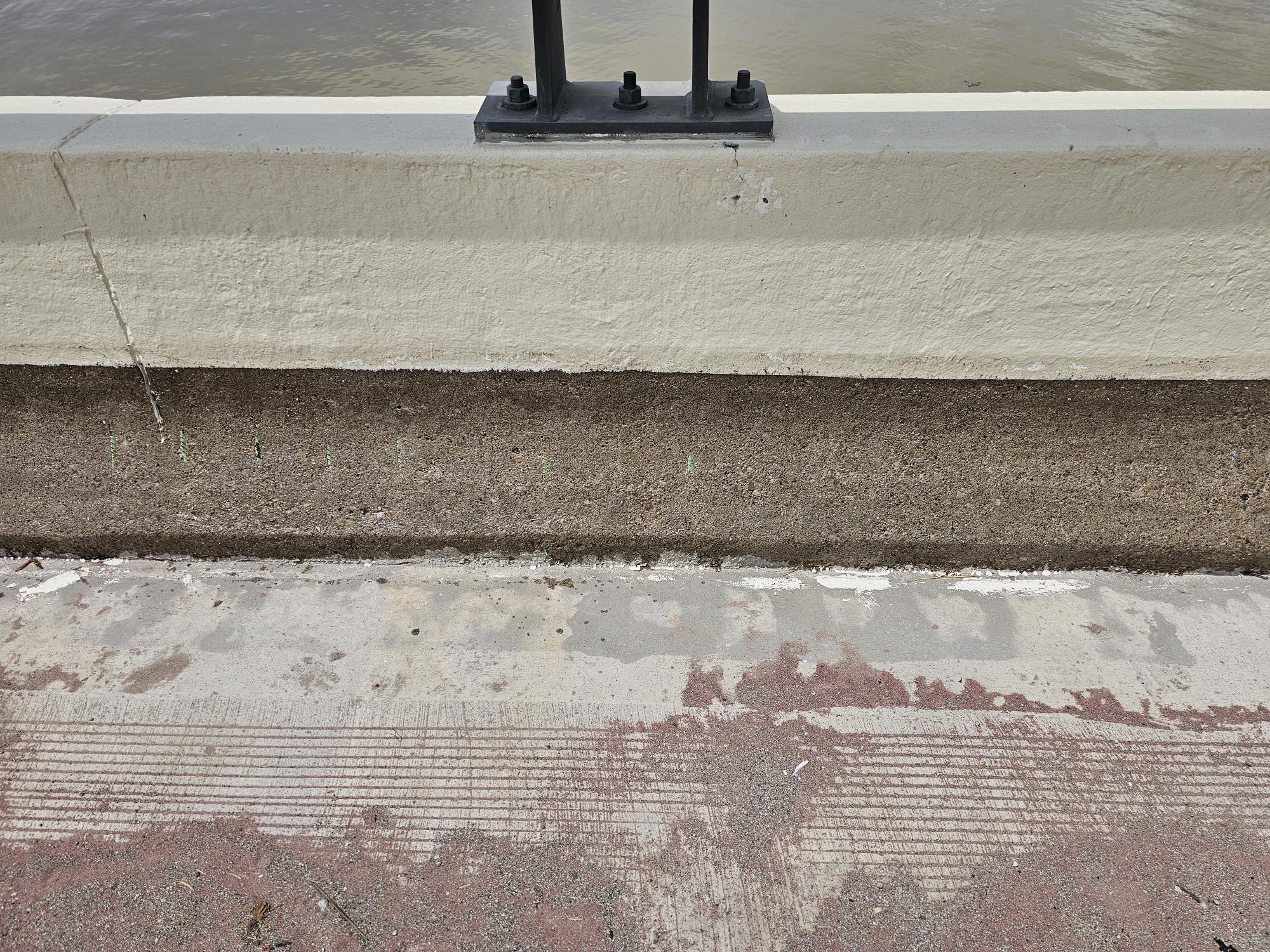 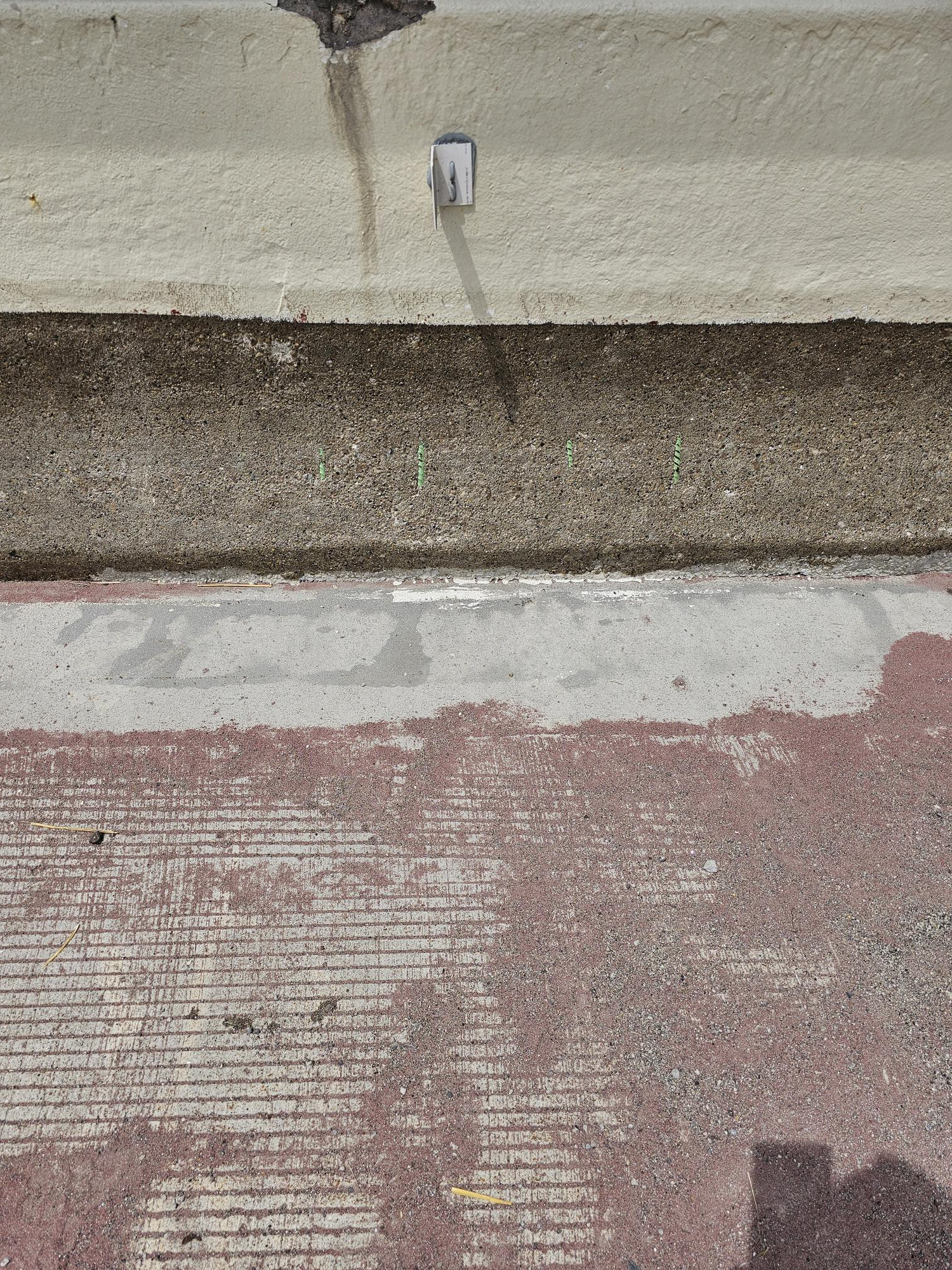 WOO-93592 Potential Errors and Omissions
Cost for repair
ODOT’s Cost to Complete Repair
Epoxy-Urethane Sealer Removal/Prep - $13,400 (Estimated)
Installation of Fiber Wrap - $141,882
Re-application of Epoxy-Urethane Sealer - $10,110 (Estimated)
Maintenance of Traffic - $57,000 (Estimated)
Total (Estimated) - $222,392
WOO-93592 Potential Errors and Omissions
Questions